Water – Energy Workshop
Sponsored by 
Western States Water Council 
and
Western Governors’ Associations

Denver, CO 					         April 2, 2013
1
Remarks of Commissioner James K. Tarpey Colorado Public Utilities Commission
Denver, CO 					               April 2, 2013
2
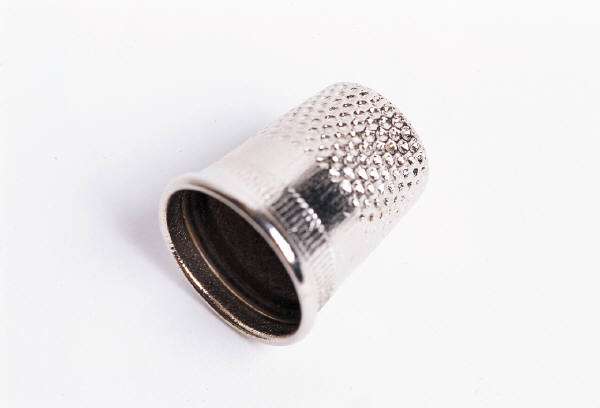 3
Whiskey is for drinking; andWater is for fighting.
4
Colorado Revised Statutes (CRS) Title 40:  Public Utilities Law40-2-124: Renewable Energy Standard40-2-123(3)(a)(I): New Energy Technologies
5
Colorado PUC Rulemaking proceeding	Started: April 15, 2010	Decision: C10-0958 (Adopted: 7/29/10)
Rule 3604 (h):  Contents of the Resource Plan
Rule 3607 (a)(IX): Evaluation of Existing Resources
6
Public Service Company	2011 ERP Plan:	  	Vol. 1, pp. 9-10; and Vol. 2, Section 2.4
RFPs:  Dispatchable Resources
RFPs:  Renewable Resources
7
Observations
PUC vs. Legislature:  who can address?
		
		CO: 	either
			both
	
		other states
8
Regulatory issues
Cost / benefit analysis;

	Inter-generational perspective;
	
	Portfolio approach
9
Statutory goals and factors
goals:  rely on renewable energy resources to the 	maximum practicable extent

	(rely on solar in increasing amounts)

	factors:  
save consumers money;
attract new businesses and jobs;
10
promote  development of rural economies;
minimize water use;
diversify CO’s energy resources;
reduce the impact of volatile fuel prices;
improve CO’s natural environment

	  (solar:  similar factors)
11
Other observations
“More people have access to phones than to running water.”  Marc Andreesen

“A fool is one who will not go in the water until he learns to swim.”  Thomas B. Macauley

“Remember, you are half water.  If you can’t go through an obstacle, go around it.  Water does.” Margaret Atwood
12
Thank youQuestions
PUC Staff in Attendance:	Bob Bergman
					Joel Hendrickson
					Keith Hay
13